Агропромышленный комплекс: состав и значение.9 класс
Выполнила: учитель географии МОУ «Новоборисовская 
средняя общеобразовательная школа
им. А.В.Сырового»
Ковальцова Татьяна Владимировна
Цели: познакомить с особенностями агропромышленного комплекса. Изучить особенности сельского хозяйства России.  научить анализировать статистические данные карту «сельское хозяйство», чертить схемы «Состав АПК», «Отрасли сельского хозяйства».
Оборудование: Карта «Растениеводство», гербарий культурных растений.
План на доске: 
Что такое АПК и его главная задача.
Состав АПК.
Сельское хозяйство и его особенности.
Сельскохозяйственные угодья.
Земледелие  (зерновые, технические культуры) и животновотноводство.
Агропромышленный комплекс (АПК) – это совокупность взаимосвязанных  отраслей хозяйства, участвующих в производстве, переработке продукции сельского хозяйства, доведении ее до потребителя.


     Главная задача АПК  - обеспечить население страны продовольствием.
Основой АПК является сельское хозяйство, но оно не может справиться со столь важной задачей. Сельскому хозяйству необходима техника (комбайны, тракторы, картофелекопалки), удобрения, ядохимикаты, новые сорта растений и лучшие породы скота, комбикорма и т.д. Поэтому АПК состоит из 3 звеньев (стадий производства).
Задание №1 :  выполнить схему в тетрадях.                     АГРОПРОМЫШЛЕННЫЙ КОМПЛЕКС1 звено                                              2 звено                                   3 звеноотрасли,                                       сельское                                отрасли,обслуживающие                        хозяйство                             перерабатывающиесельское хоз-во                                                                    продукцию сельского хоз-ва                                     земледелие                                                                          животноводство
Задание №2: 
 Отрасли АПК: сельскохозяйственное машиностроение, основная химия, селекция, пищевая промышленность, рыболовство, овцеводство,  виноградство, мелиорация, полеводство, пчеловодство, торговля, сахарная промышленность.
1 звено -  сельскохозяйственное машиностроение, основная химия, селекция, мелиорация.  2 звено -  рыболовство, овцеводство,  виноградство, полеводство, пчеловодство.3 звено – торговля, сахарная промышленность, пищевая промышленность.    Уровень развития сельского хозяйства зависит от  развития первого звена АПК, отрасли которого обеспечивают механизацию и  автоматизацию АПК.
Задание №3:   пользуясь картой «Машиностроение» атласа, найдите центры сельскохозяйственного машиностроения
( Ростов – на –Дону, Таганрог, Рязань. Омск, Рубцовск)
- Основу АПК составляет сельское хозяйство, которое состоит  из растениеводства (земледелия) и животноводства.
     Отличительные  особенности сельского хозяйства:

Оно зависит от природных условий:
Производство сельскохозяйственной  продукции сезонно.
Земля является одновременно средством труда и предметом труда.
Сельскохозяйственное предприятие, как правило, занимает большую площадь.
Земли. которые используются в сельском хозяйств, называются сельскохозяйственными угодьями.
Заданине№4:  начертите схему сельхозугодий.                                                           Сельхозугодия.  Пашня (60%)       сенокосы(10%)      пастбища(30%)  сады, виноградники(<1%)
Земельные ресурсы России ограничены, а сельскохозяйственные угодья еще меньшую площадь занимают, и качество их ухудшается, так как заболачивается 20% сельхозугодий, засолено 18%, подвержены эрозии – 23%.

 - Ведущая отрасль растениеводства -  зерновое хозяйство. К зерновым культурам относятся – рожь, пшеница, ячмень, овес, кукуруза, просо, гречиха, рис. К зернобобовым – горох, фасоль, чечевица, соля.
    По производству зерновых  культур Россия занимает 1-е место в мире. По площади посевов первое место занимает пшеница, 2 место занимает ячмень.
Сообщения о льне-долгунце и сахарной свекле:
Лен- долгунец
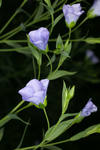 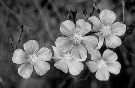 Сахарная свекла
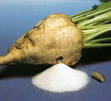 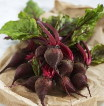 Задание №5:  прослушать сообщения о животноводстве, определить отличительные черты животноводства России (письменно в тетрадь).
Скотоводство
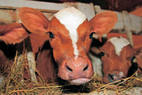 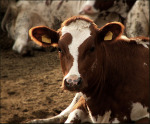 Свиноводство
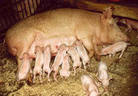 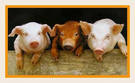 Овцеводство
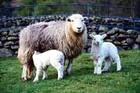 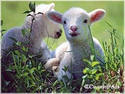 Закрепление 
Назовите отрасли  трех  звеньев  АПК. 
Какая связь существует между звеньями АПК
Назовите отрасли сельского хозяйства. 
Какая культура занимает первое место в России по сбору среди зерновых культур?
Назовите технические культуры, выращиваемые в России
Назовите отрасли животноводства.
Рефлексия 
Как вы можете оценить  работу класса на уроке?
Дайте оценку работе каждому ученику.
Был ли познавательным для вас урок?
Домашнее задание 
Конспект в тетрадях; рабочая тетрадь, соответствующий параграф в учебнике.